Turing Machines: 
Problems that computer cannot solve
The Turing Machine
Notation for the Turing Machine
Instantaneous Descriptions for Turing Machines
Transition diagrams for Turing Machines
The language of a Turing Machine
Turing Machines and Halting
Programming Techniques for Turing Machine
Storage in the State
Multiple tracks
Subroutines
Extensions to the Basic Turing Machine
Multi tape Turing machines
Non-Deterministic Turing Machines
Un-decidability: 
Definition of Recursively Enumerable Language 
Universal Turing Machines (UTM)
Halting Problem
Post Correspondence Problem
Church Hypothesis
1. Problems that computer can not solve
Programs that print “Hello world”
The hypothetical “Hello World” tester
Reducing one problem to another
Programs that print “Hello world”
It is easy to see that the following C program
main()
{
printf(‘‘hello, world\n’’);
}
prints hello, world and terminates.
Other programs that also prints Hello World!
Given an input n, it prints hello, world only if the equation                       has a solution 
where x, y, and z are integers.
We know now a days that it will print hello, world for n = 2, and loop forever for n > 2.
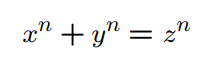 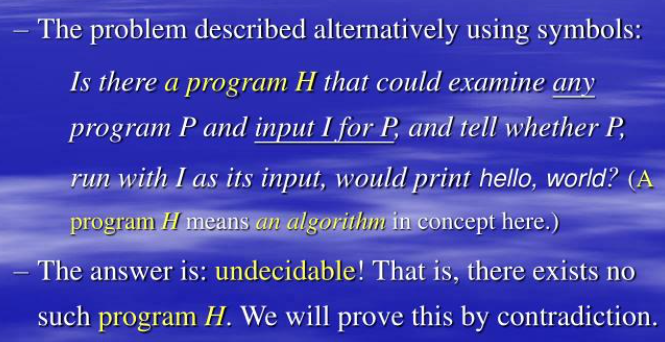 The hypothetical “Hello World” tester
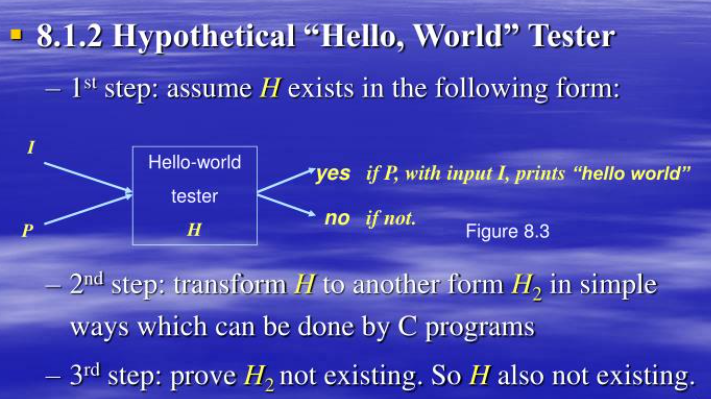 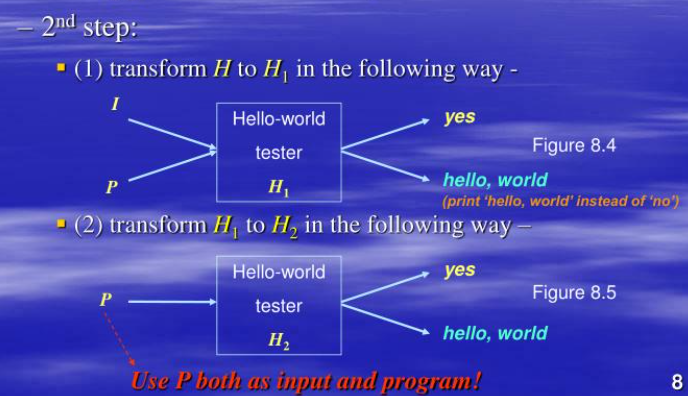 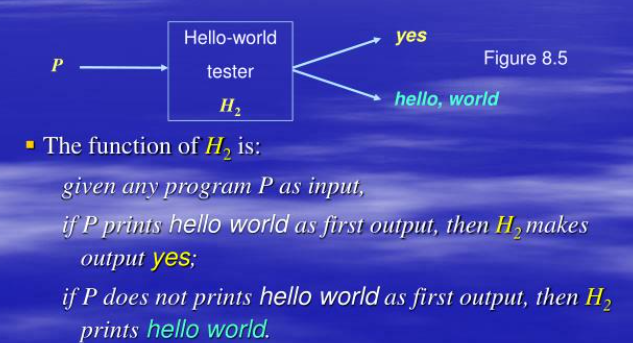 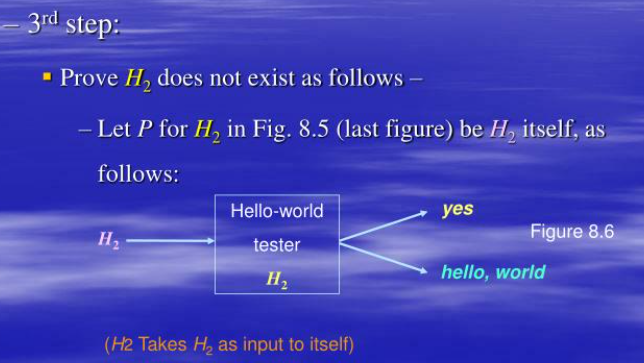 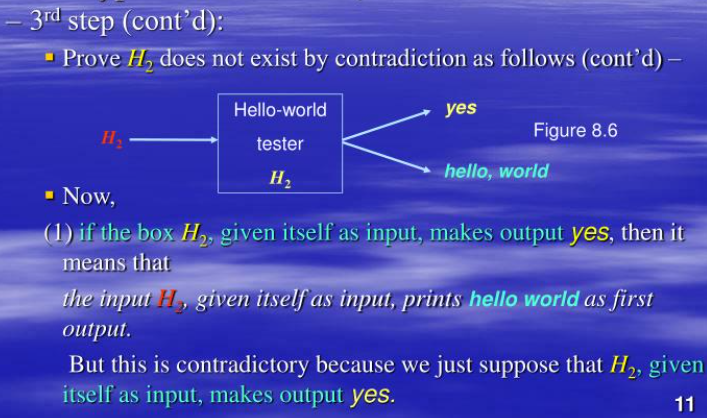 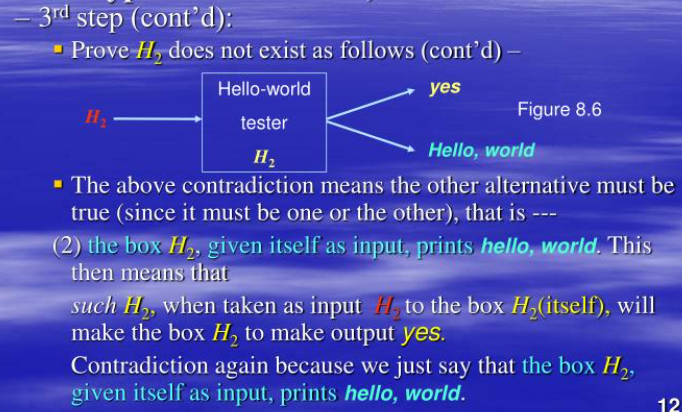 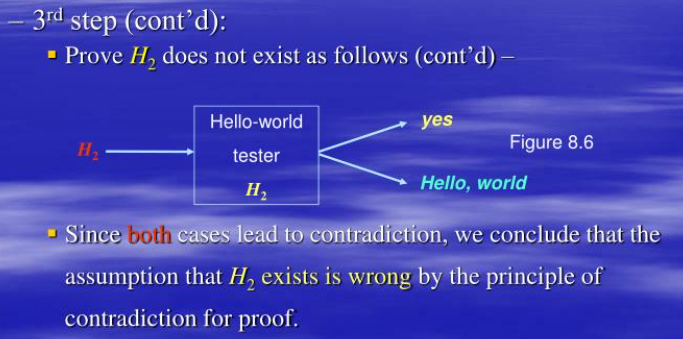 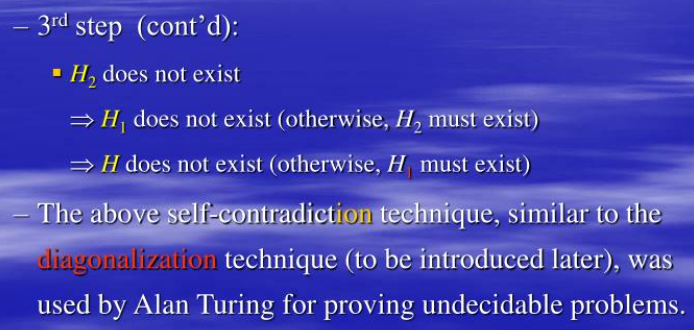 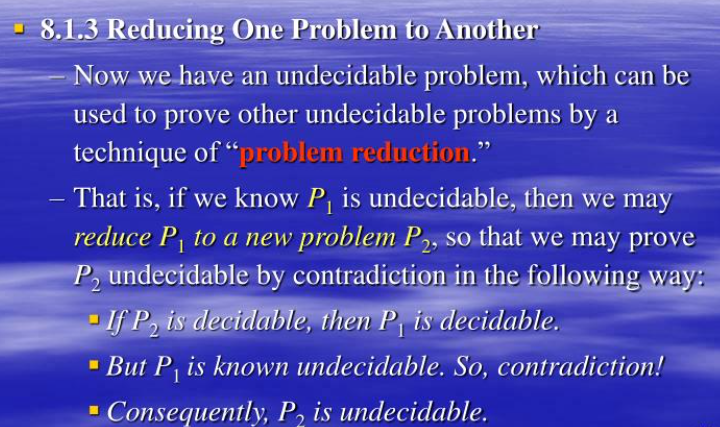 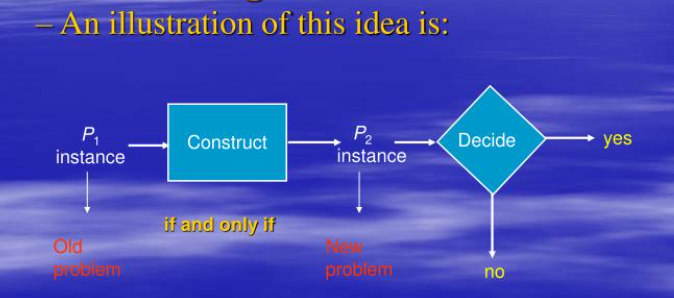 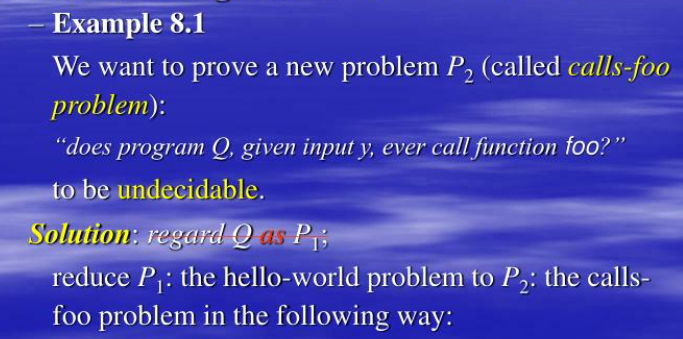 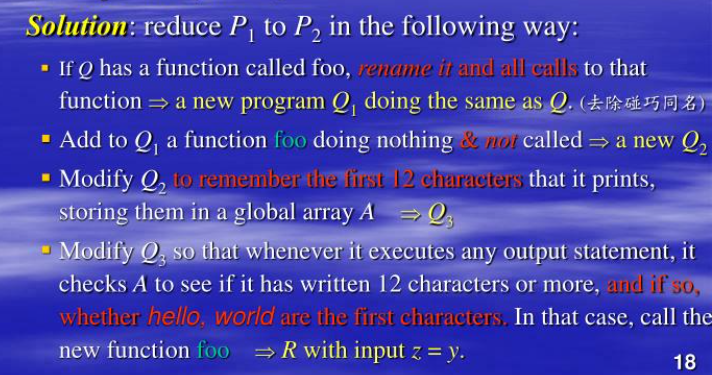 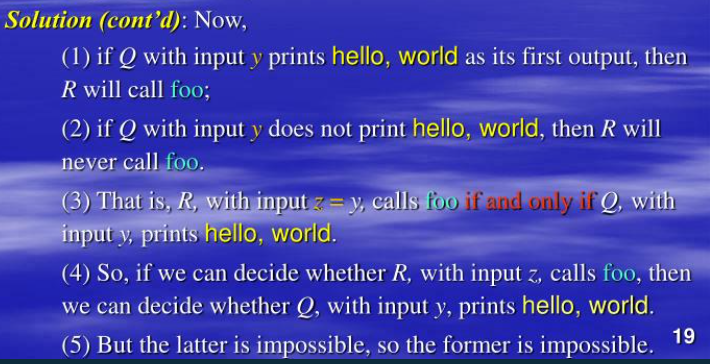 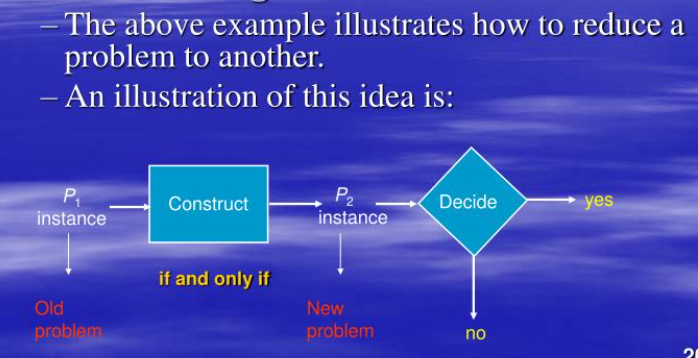